Topic Modeling and Visualization for ATC Test Incident Report Data
Distribution D
Sage Leone
Student
Army Research Laboratory
About Me
Rising junior at University of Maryland
Studying computer science and mathematics

ARL intern in Summer 2020
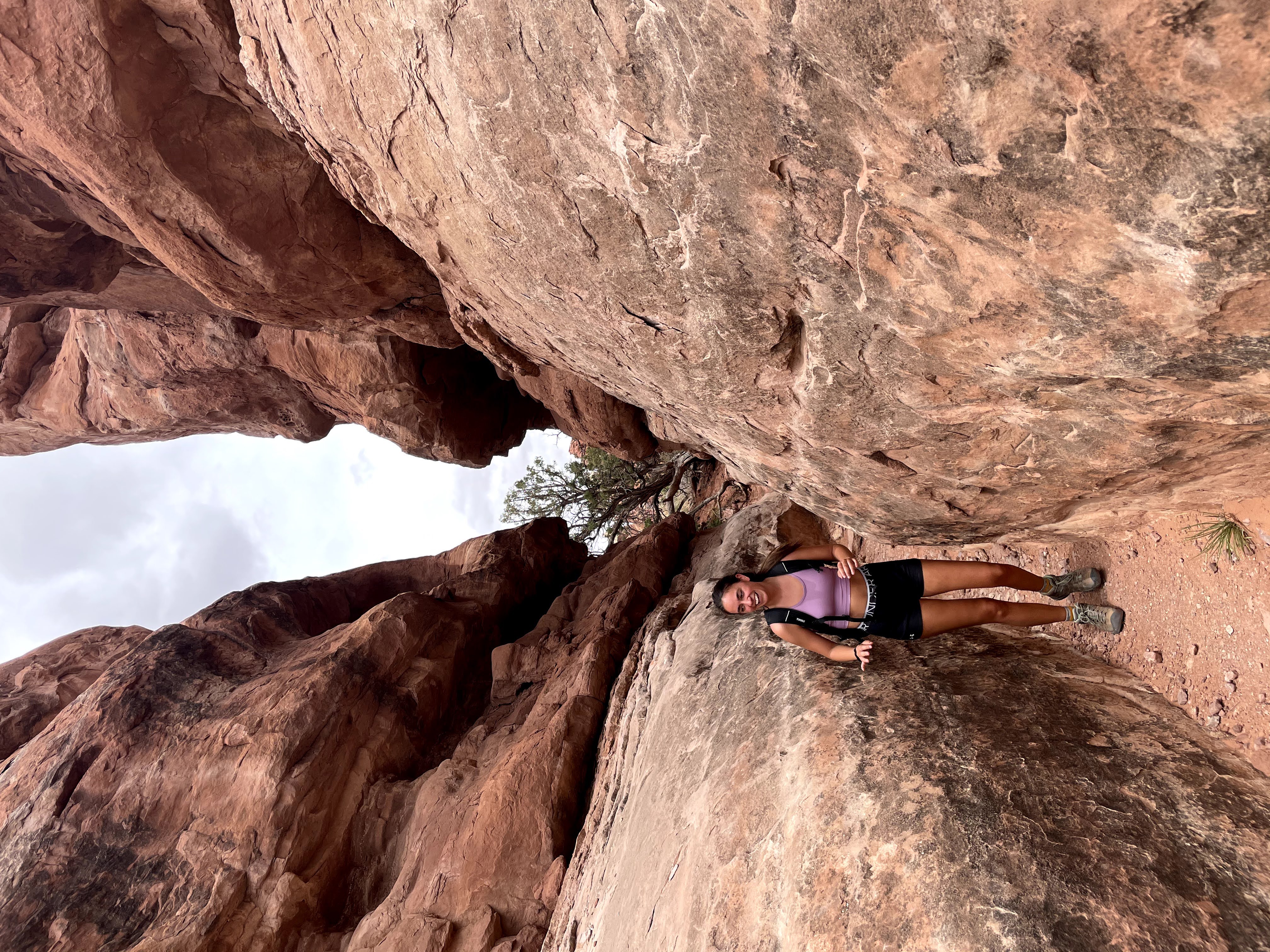 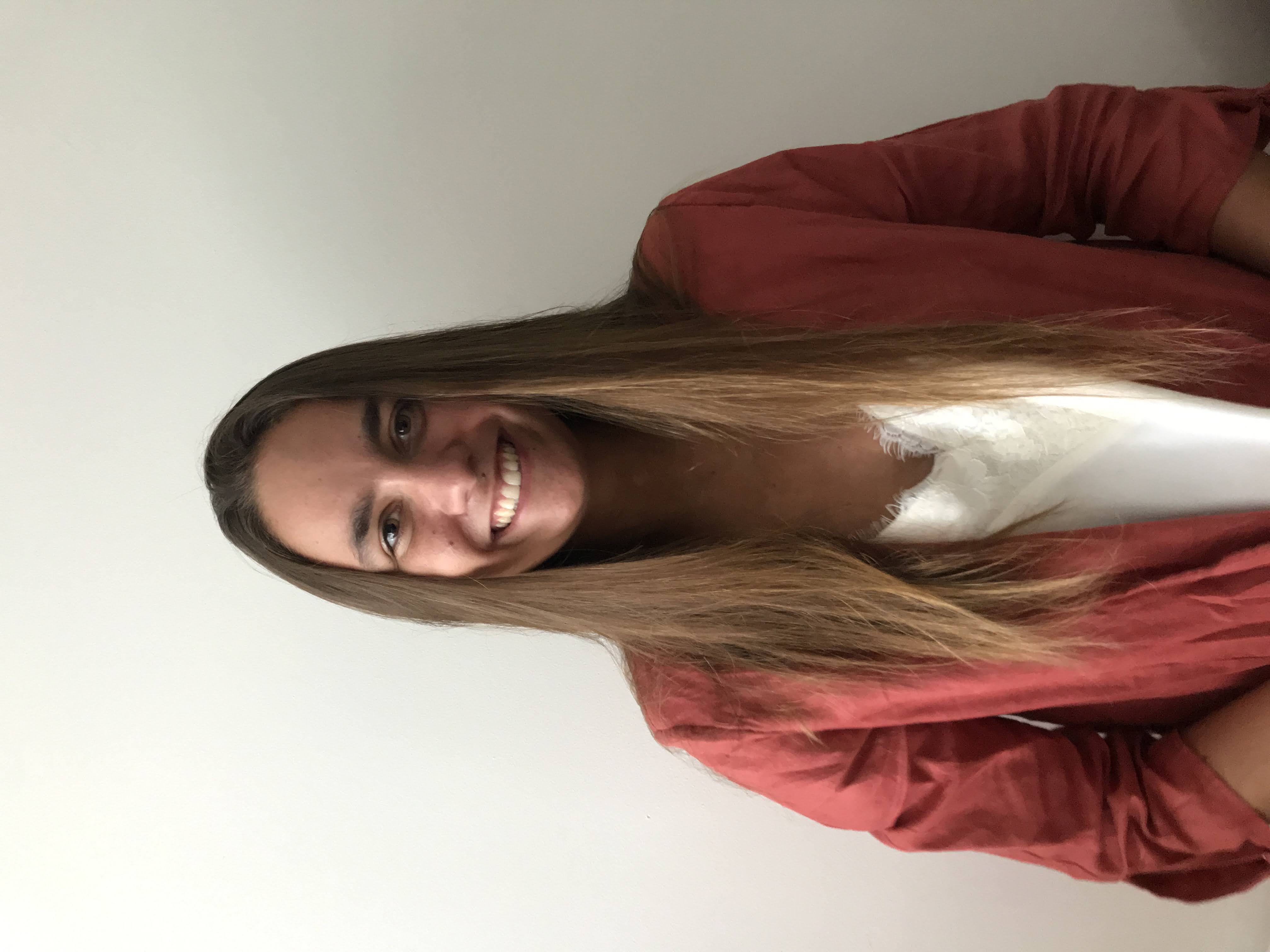 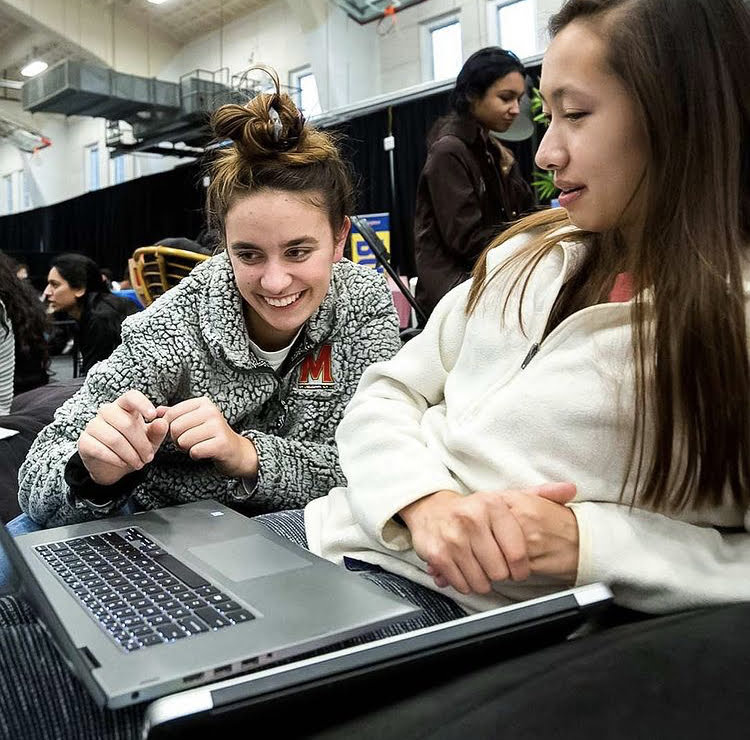 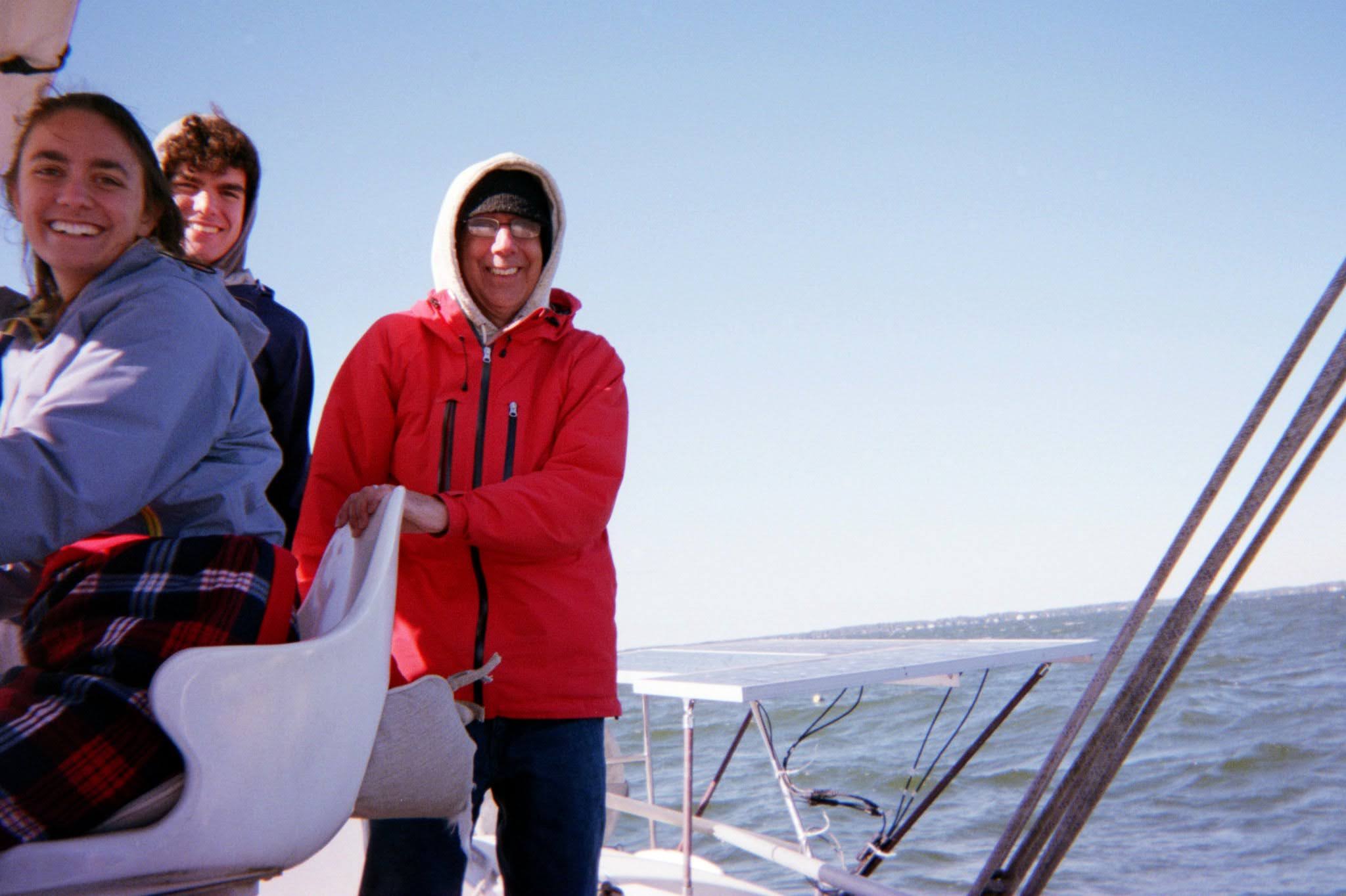 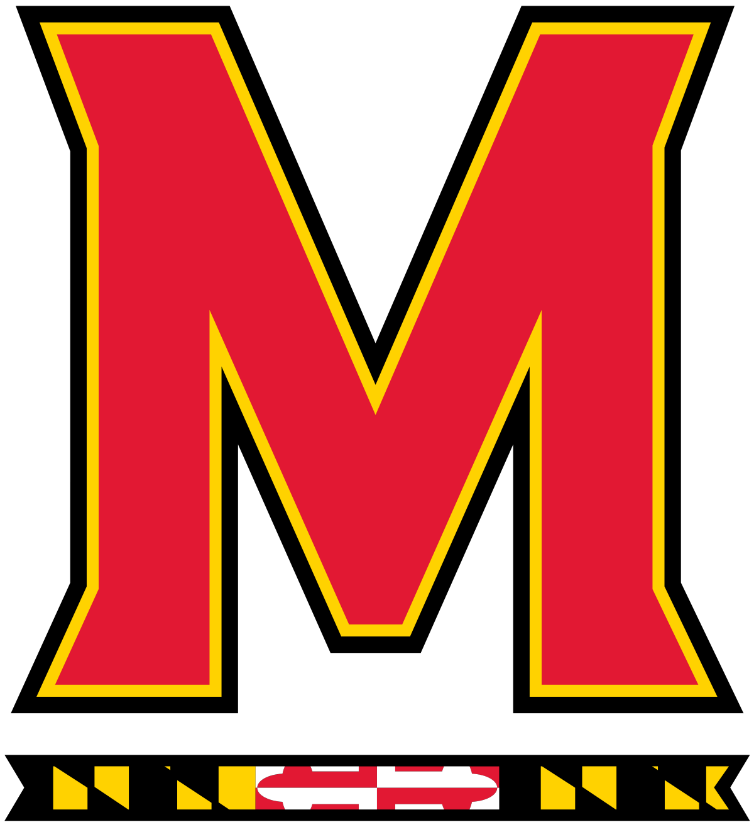 Project Synopsis
Problem: Manual data processing is inefficient

Solution: Automate classification with topic modeling
HPC processing power
Spark ML and SQL
Goals:


Develop topic model for testing data
Produce visualizations for easy analysis
U.S. Army Testing Workflow
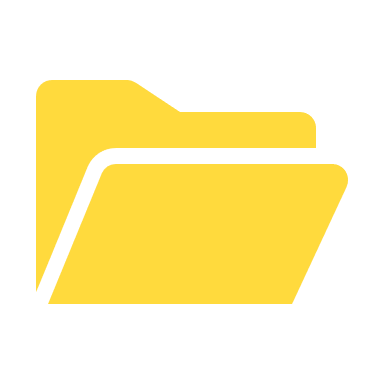 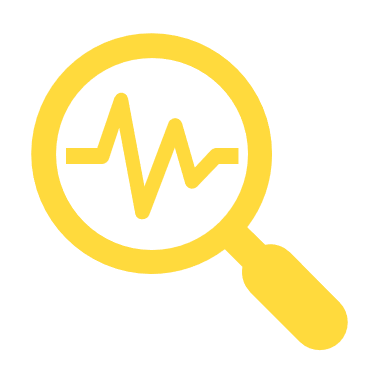 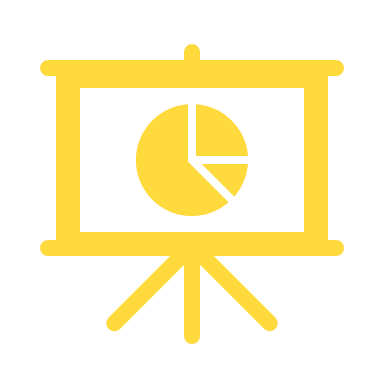 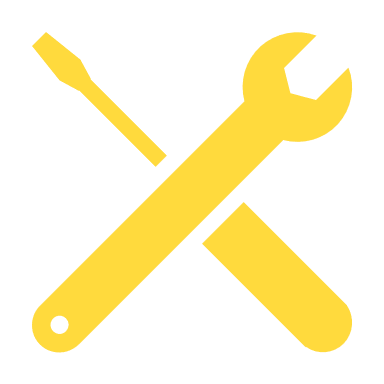 Updates to test’s program based on discovered trends and problems
Program produces large amounts of data
Requires analysis to improve on problems
Analysis of data
Lots of data means this is computationally heavy
Visualizations created to display in meaningful way
[Speaker Notes: Big Picture
ExLF produces lots of data, which needs analyzed to make improvements
Topic modeling allows for analysis and categorization of any text data
Apache Spark allows for necessary analysis functions to be run using distributed power of HPC]
U.S. Army Testing Workflow
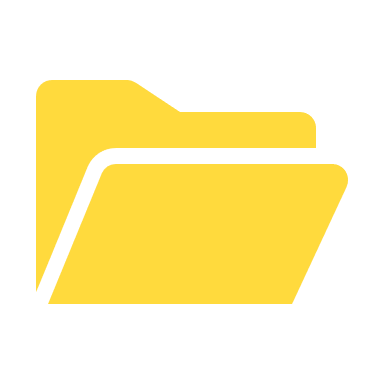 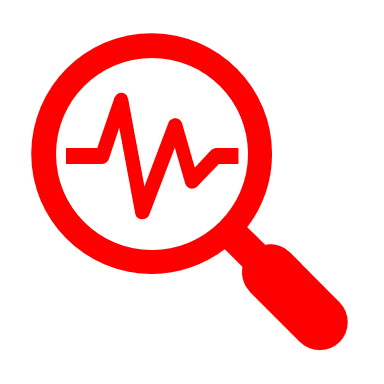 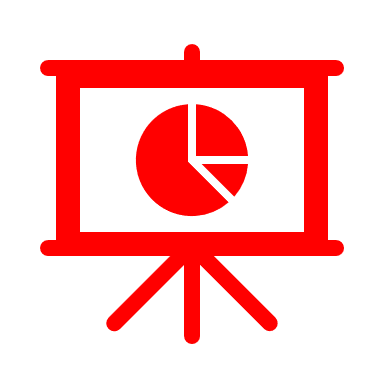 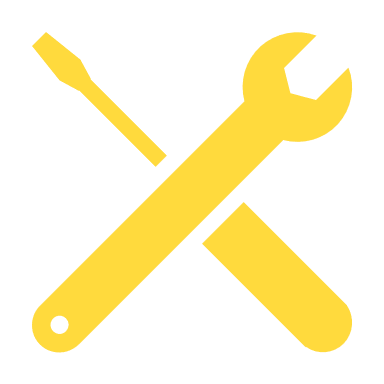 Updates to test’s program based on discovered trends and problems
Program produces large amounts of data
Requires analysis to improve on problems
Analysis of data
Lots of data means this is computationally heavy
Visualizations created to display in meaningful way
[Speaker Notes: Big Picture
ExLF produces lots of data, which needs analyzed to make improvements
Topic modeling allows for analysis and categorization of any text data
Apache Spark allows for necessary analysis functions to be run using distributed power of HPC]
Background
Topic Modeling
Unsupervised method for classification of text documents
Automatically defines topics and describes documents in terms of them

High Performance Computing
Aggregated computing power for quick and complex processing

Apache Spark
Provides data management and processing functions for big data
Supports distributed computing

Expedient Leader Follower (ExLF) Program
Army program for autonomous vehicle control
Current work on developing visual analytics platform
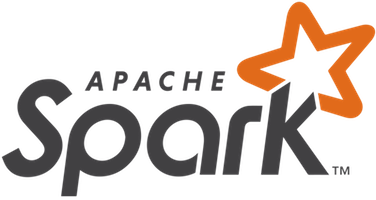 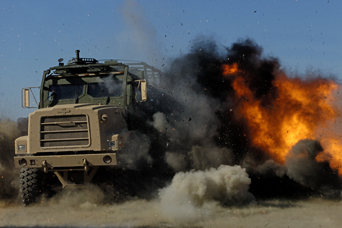 Overview of Dataset
ExLF data from June to October 2019

Documents information and incidents during testing

Narratives section textually describes problems and fixes
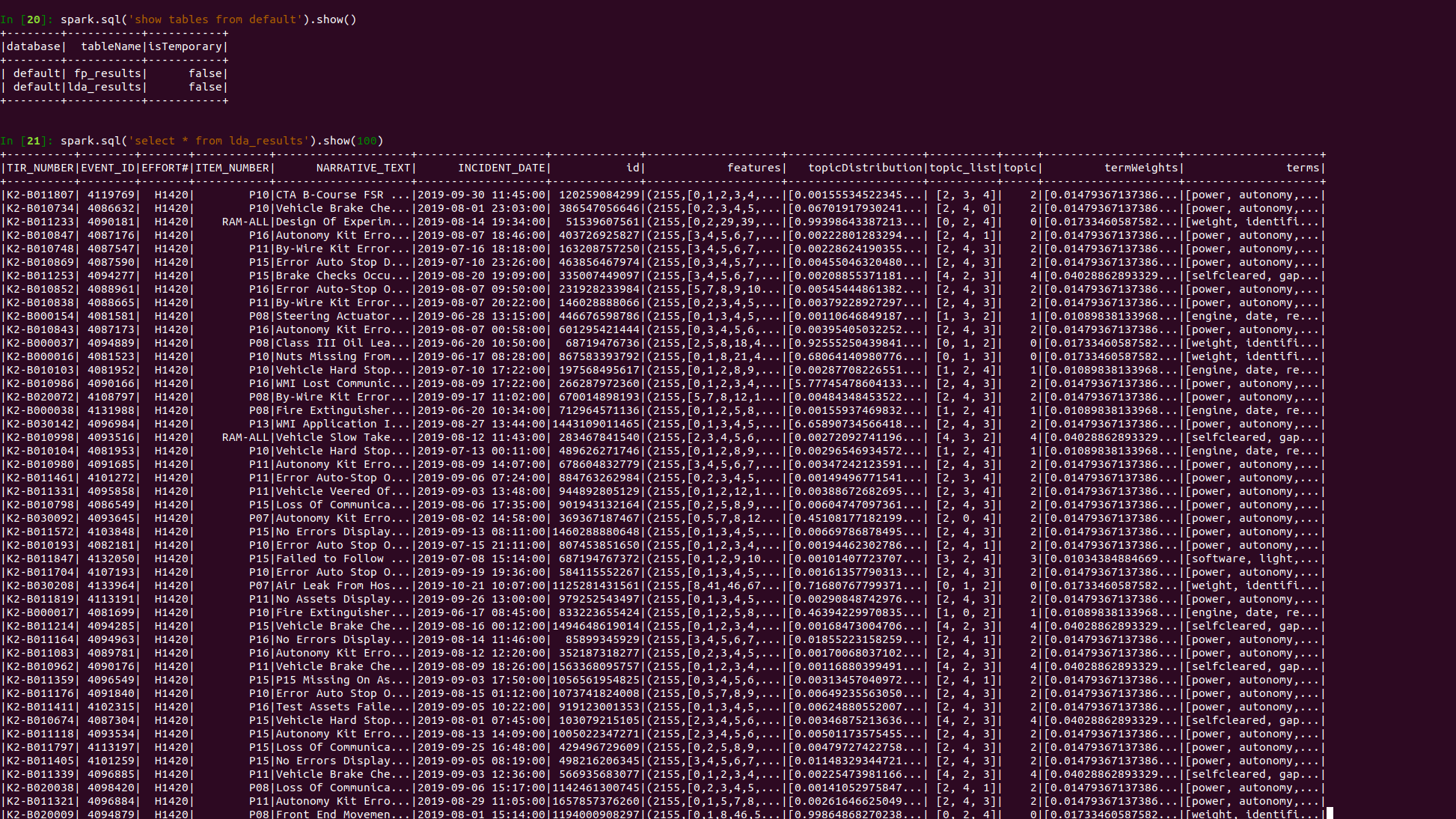 HPC Resources
Centennial
SGI

Production system
Production: 2017

Processing cores: 74,880
GPGPUs:  40 NVIDIA Tesla K40 
Memory: 253 Terabytes
Peak Capability: 2.6 PFLOPS
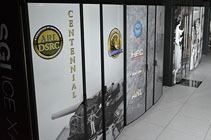 HPC RESOURCES
FOB
IBM IDataPlex

Research Testbed System
Production: 2012

Processing cores: 1,024
GPGPUs:  16 NVIDIA Tesla K20 
Memory: 4 Terabytes
200 TB RAID Storage
Peak Capability: 21 Teraflops

Lawrence Livermore National Laboratory’s Magpie for a big data stack
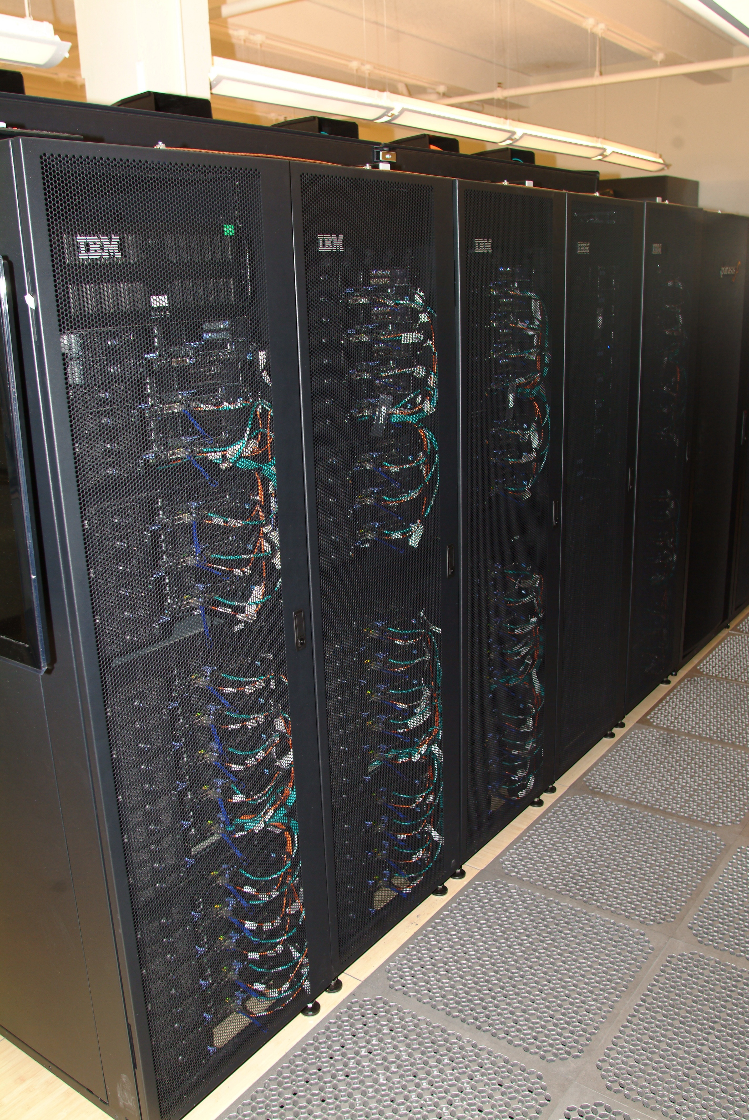 Methods - Overview
Load data

Prepare text

Train topic model

Visualize results
Methods - Overview
Load data

Prepare text

Train topic model

Visualize results
Methods – Load Data
ExLF dataset stored in csv files on FOB

Read into Spark dataframe
Distributed storage and processing
Application of ML and SQL functions
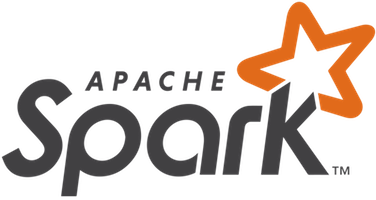 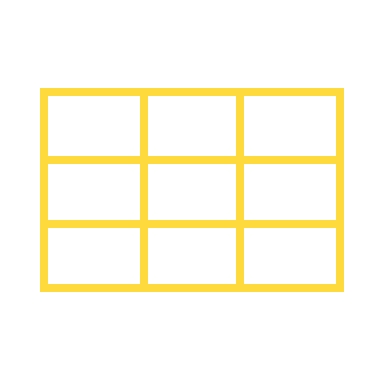 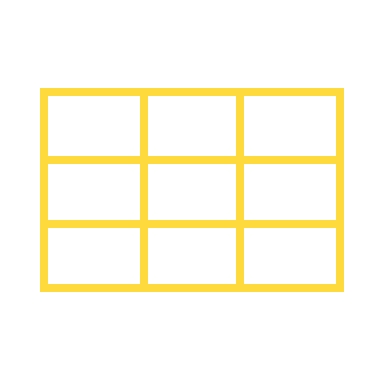 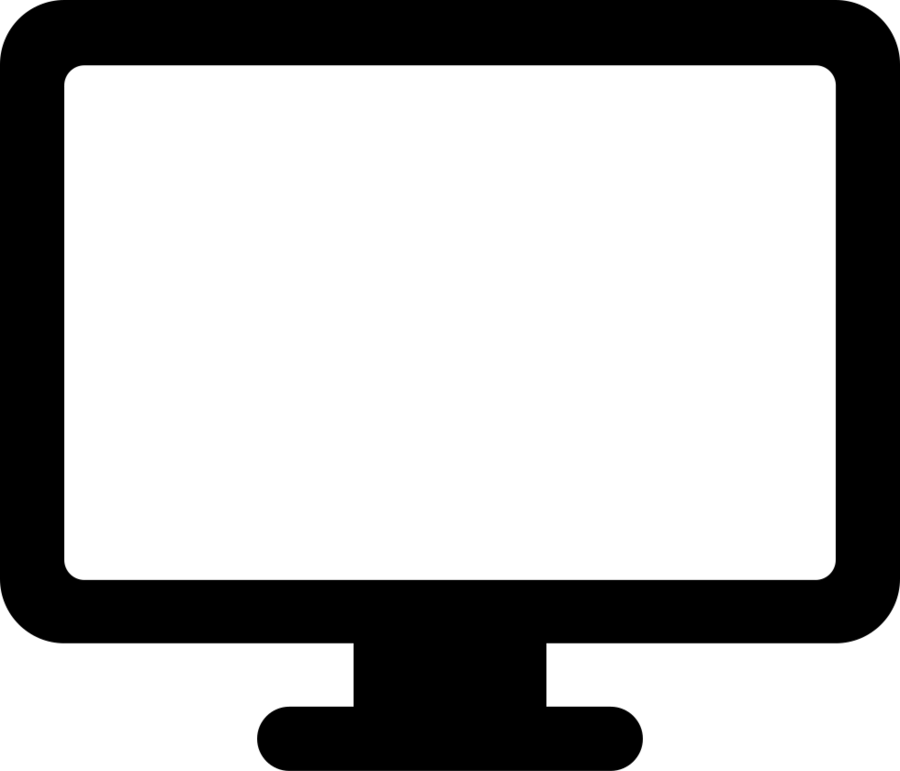 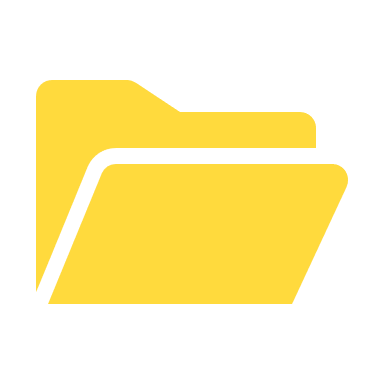 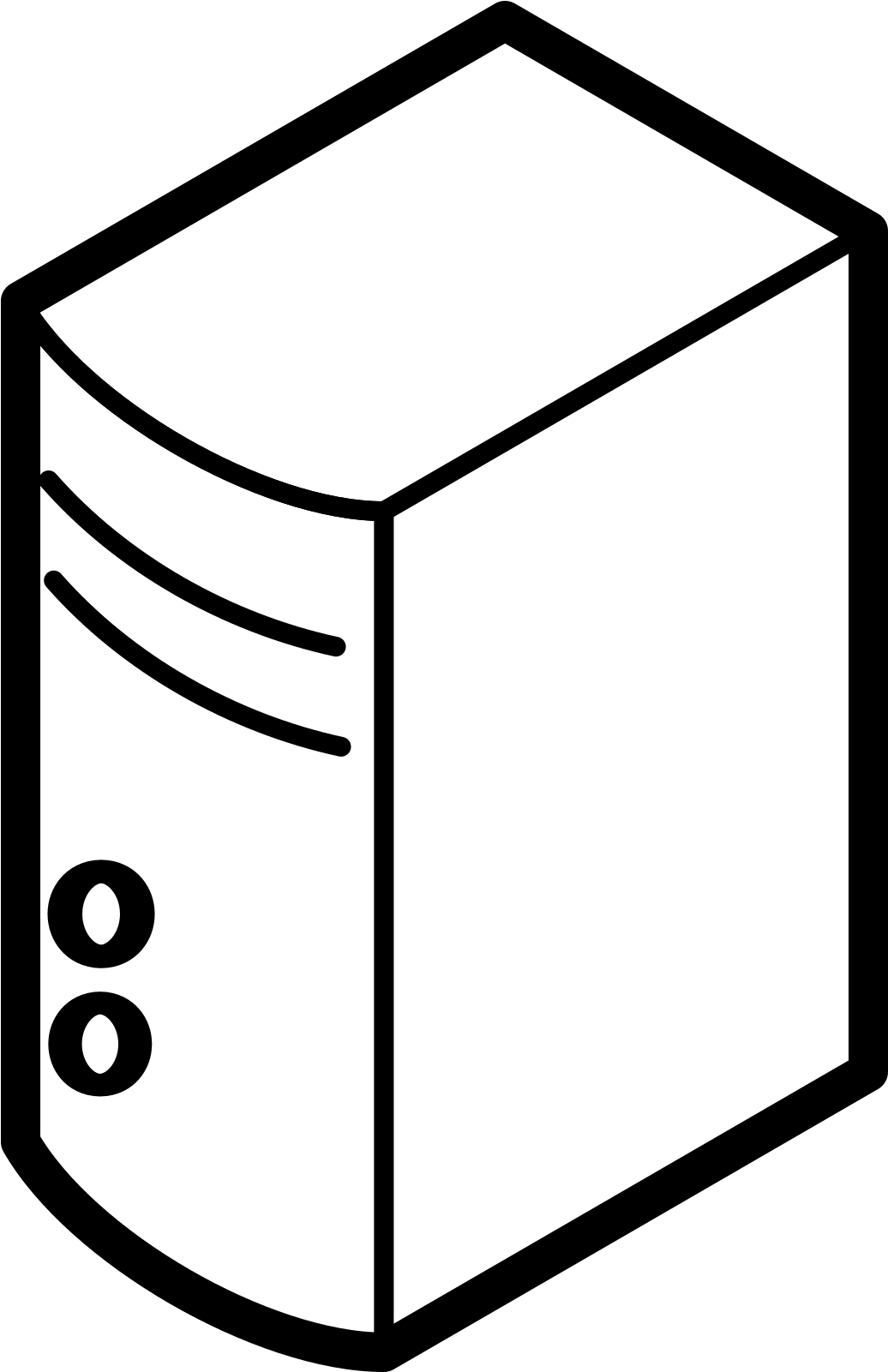 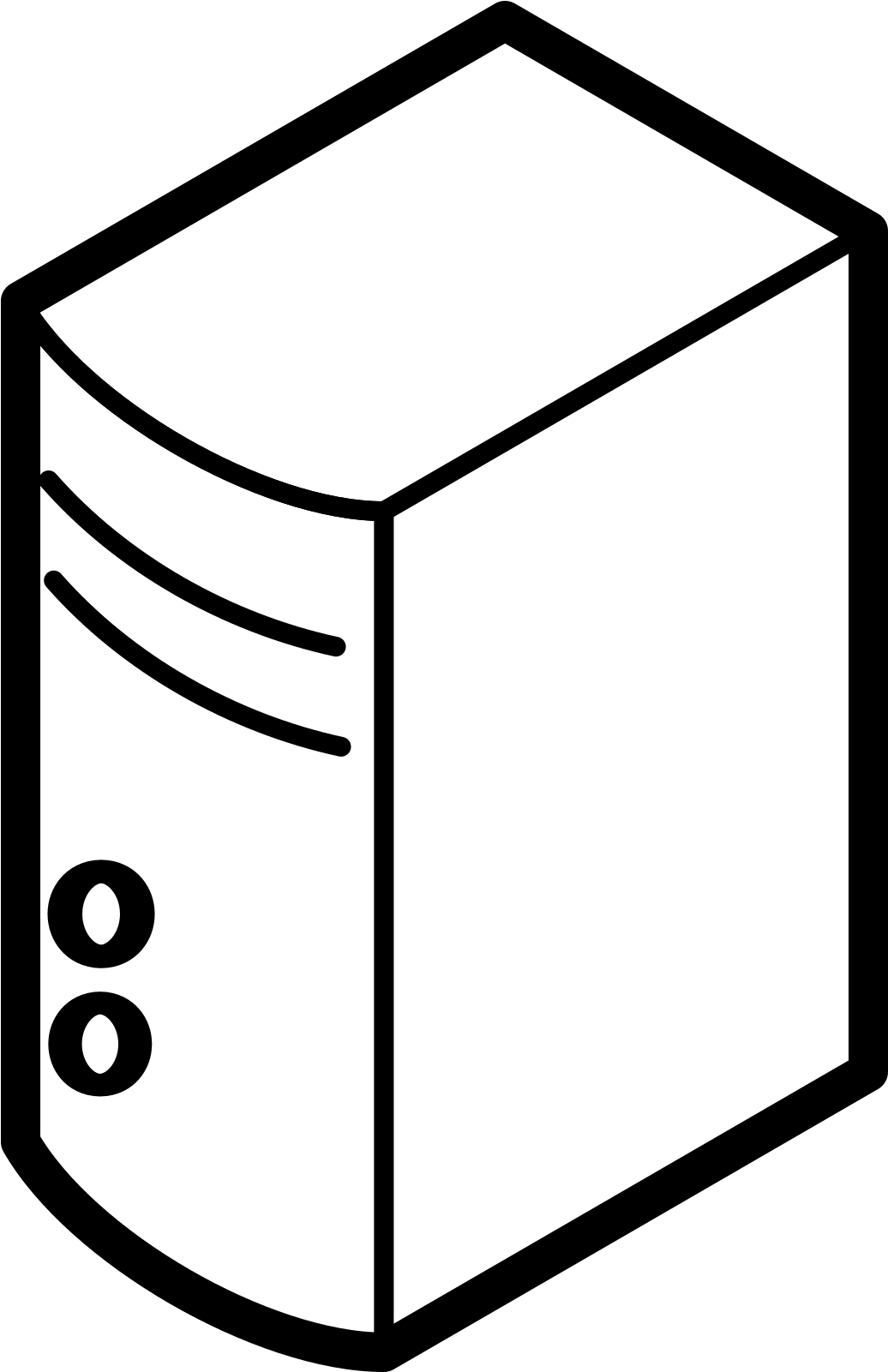 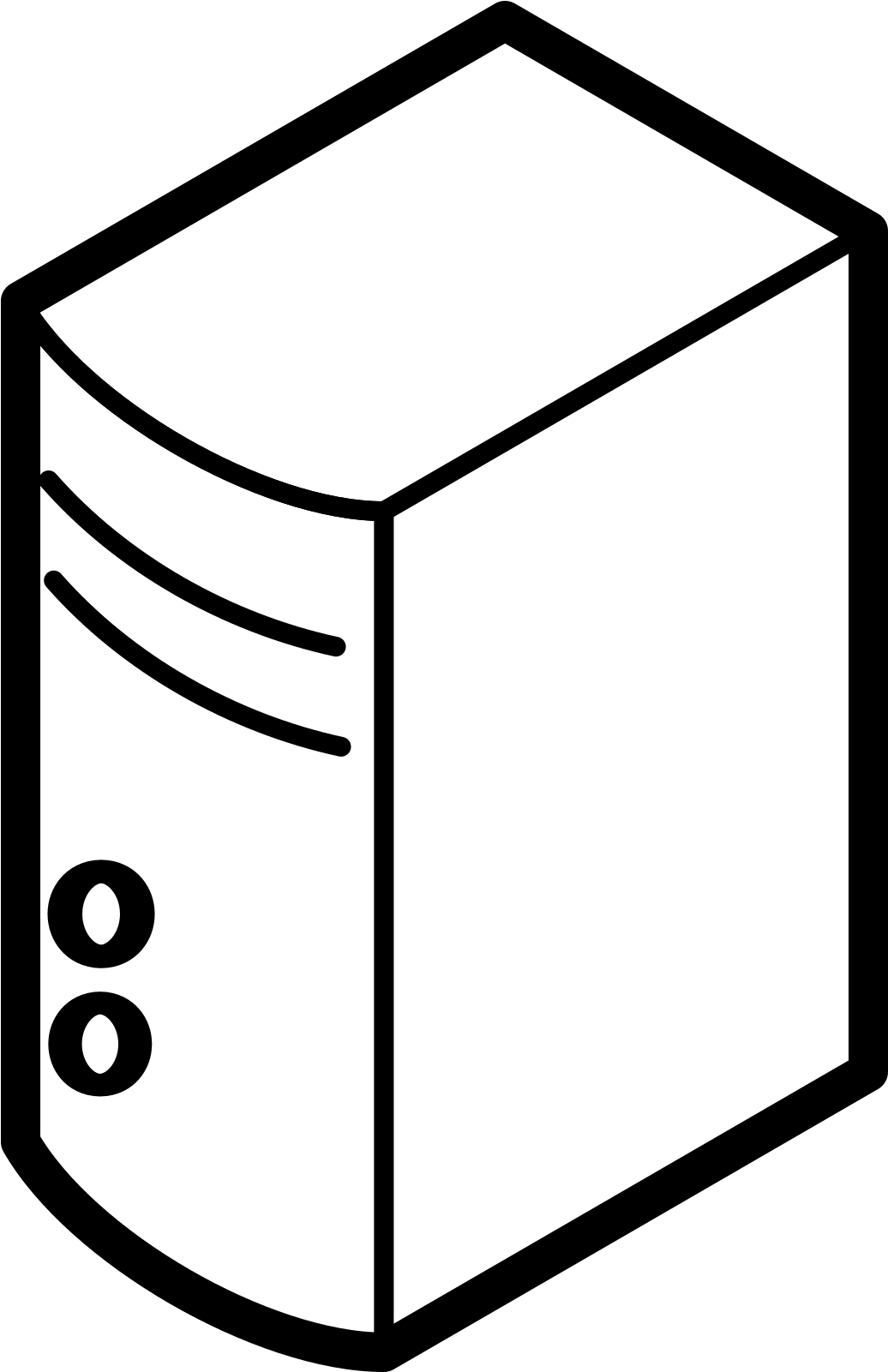 Methods - Overview
Load data

Prepare text

Train topic model

Visualize results
Methods – Prepare Text
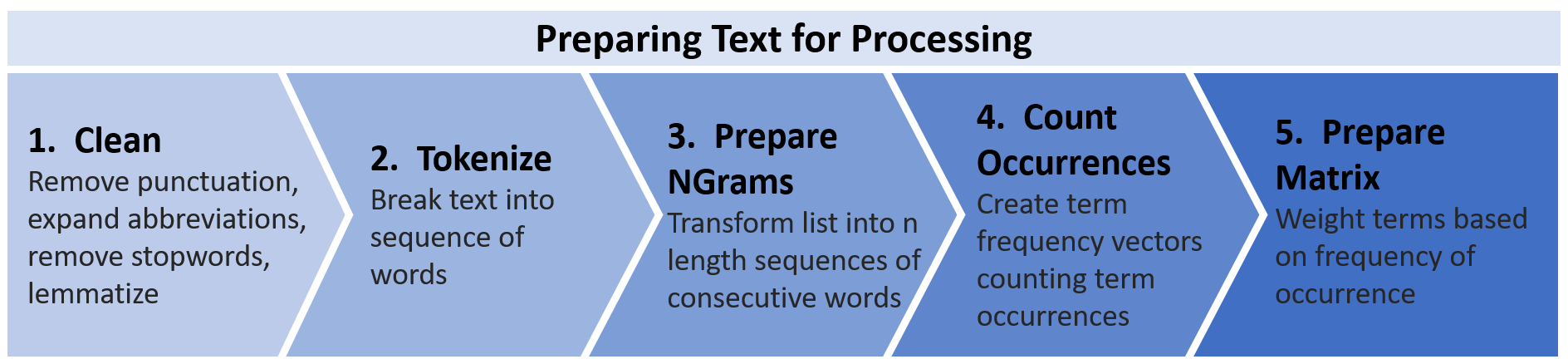 Native python functions to remove special characters, abbreviations

Spark ML and SQL functions to tokenize, form ngrams, create term frequency vectors, and prepare term frequency inverse document frequency (TF-IDF) matrix
Example Text Cleaning
“Three dogs ate all the bones; the one cat ate fast.”


“three dog ate bone one cat ate fast” 


[“three”, “dog”, “ate”, “bone”, “one”, “cat”, “ate”, “fast”] 


[“three dog”, “dog ate”, “ate bone”, “bone one”, “one cat”, “cat ate”, “ate fast”]


(7, [0, 1, 2, 3, 4, 5, 6], [1.0, 1.0, 2.0, 1.0, 1.0, 1.0, 1.0])


input to topic modeling algorithm!
Methods - Overview
Load data

Prepare text

Train topic model

Visualize results
Latent Dirichlet Allocation (LDA)
Topic modeling algorithm

Assumes documents made from probability distribution of topics, and topics have probability distribution of terms

Works backwards to determine model to best represent this
Defines probability that a term is in a topic and probability that a topic is in a document
Outputs topics as lists of terms with probabilities, and documents as lists of topics with probabilities
Topic 1: 
P*term, P*term, P*Term, P*term…
Topic 2: 
P*term, P*term, P*Term, P*term…
Topic 3: 
P*term, P*term, P*Term, P*term…
word word word word word word word word word word word word word word word word word word word word word word word word word word word word word word word word word word word word word word word word
Topic 1: 60% 
Topic 2: 25%
Topic 3: 15%
Latent Dirichlet Allocation (LDA)
Factors document-term frequency matrix into document-topic and topic-term matrices

Iterates through words in documents to improve topic-term probabilities










Proportion calculations include constants defined as parameters to LDA method
new probability for topic-term matrix
how many documents are in topic t because of word w
how many words in document d belong to topic t
Methods – Train Topic Model
Implement LDA algorithm to produce topic model

Iteration to find optimal parameters with 70/30 train-test split
Vary number of topics, accepted confidence levels, alpha/beta constants

Apply to documents to categorize
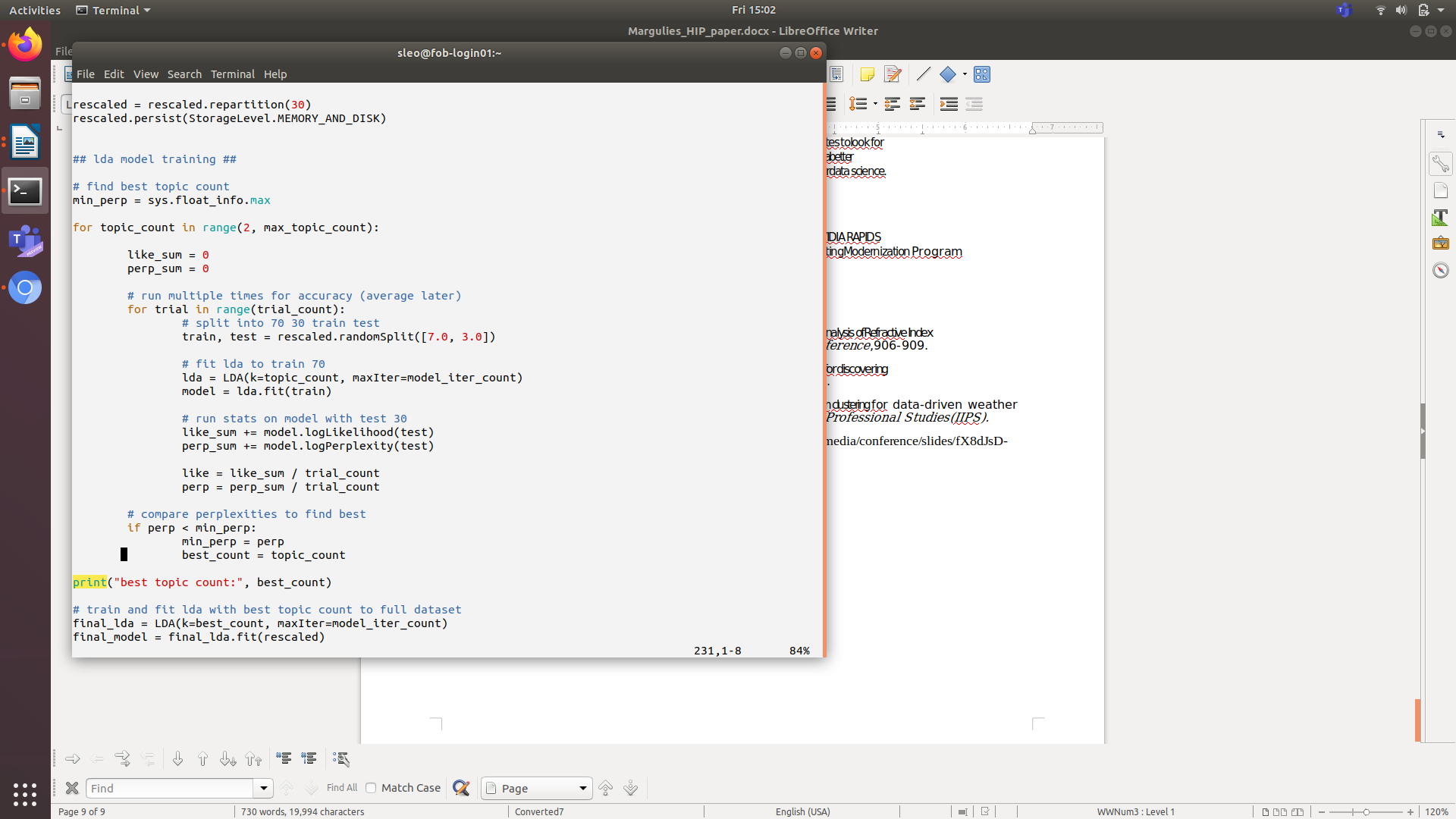 Methods - Overview
Load data

Prepare text

Train topic model

Visualize results
Methods – Visualize Results
Produced topic definitions and document classifications

Queried this data to develop sample analyst charts using Plotly
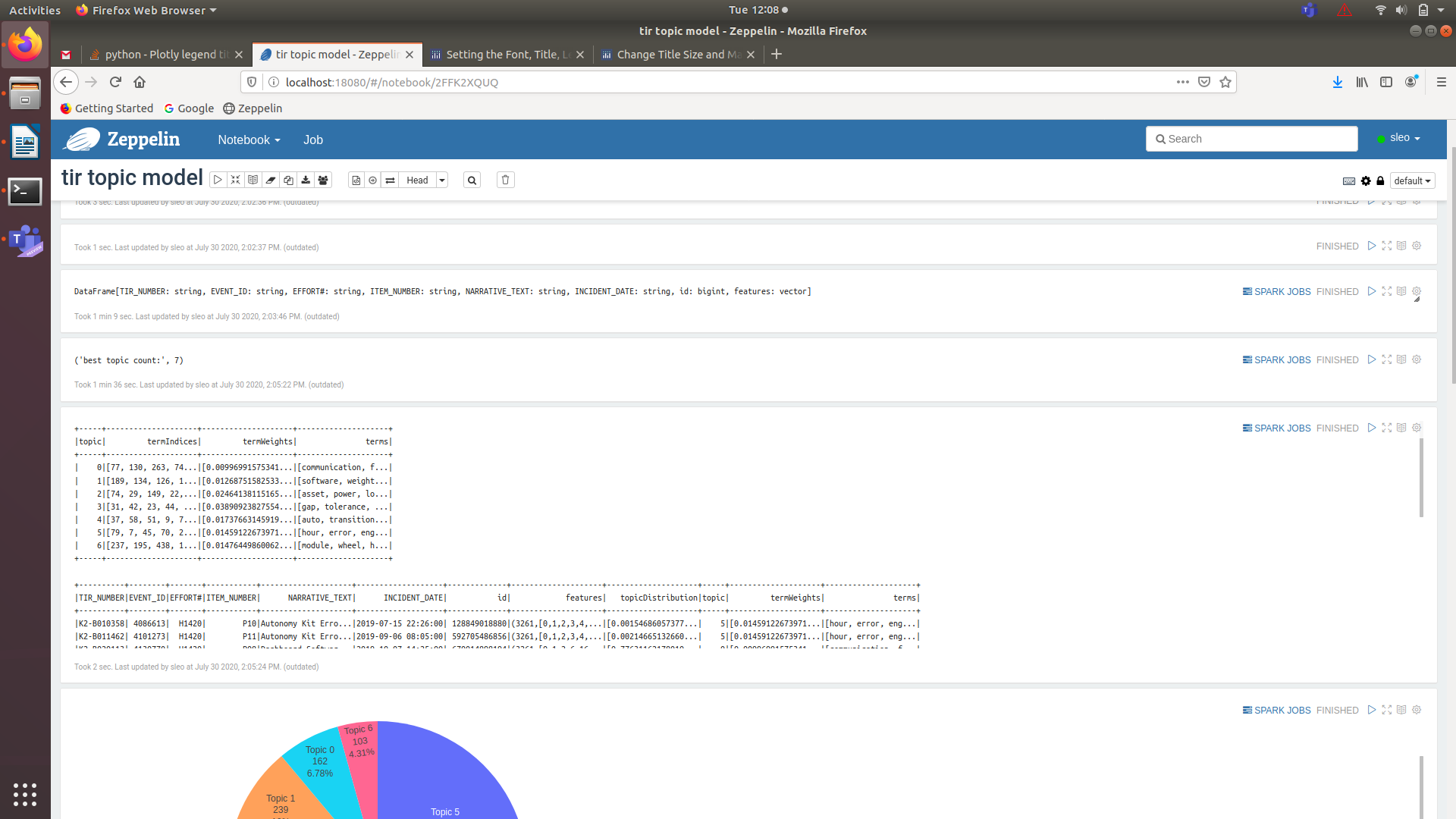 Results
Sample analysis charts displaying topic distribution of corpus
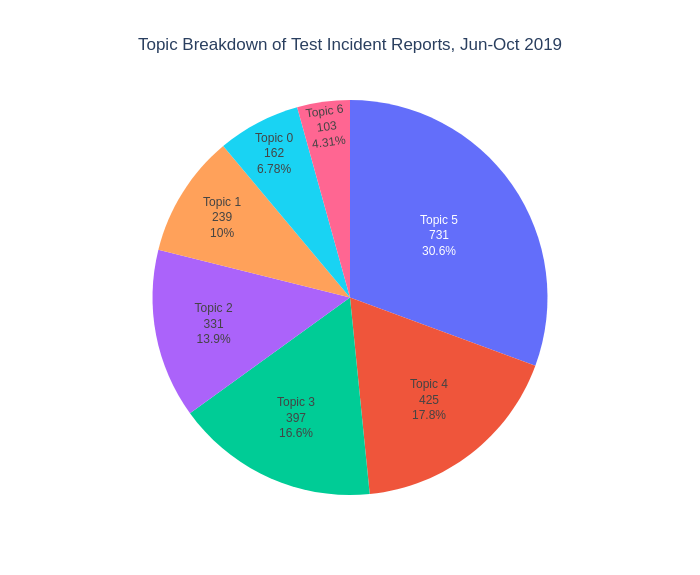 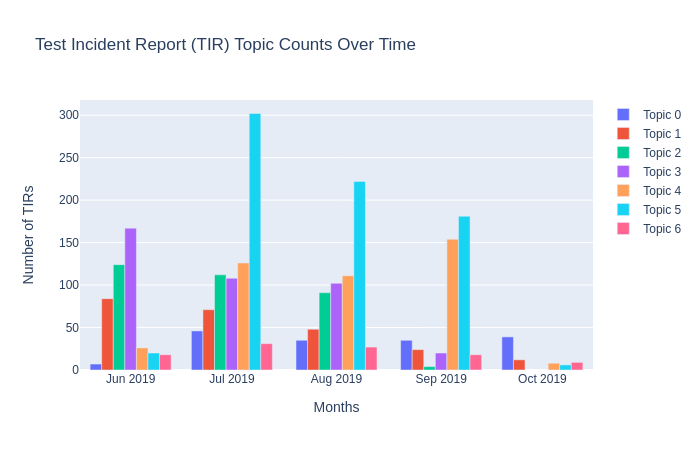 Results
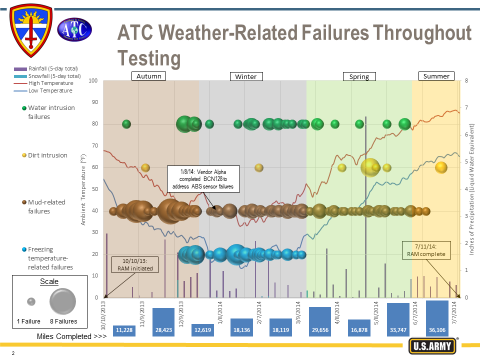 Previous ARL research duplicated this visualization using HPC resources

Problem: Missing classification of TIRs
Results
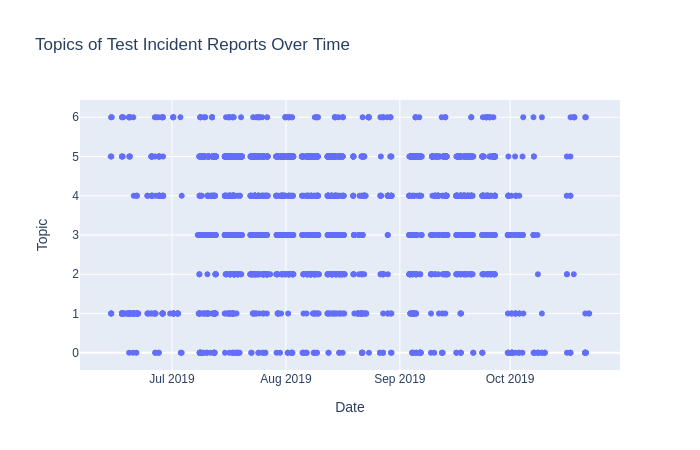 Previous ARL research duplicated this visualization using HPC resources

Problem: Missing classification of TIRs

Graphs reports by date and topic
Conclusions
Script developed to implement topic modeling for test data

Faster, lower cost data analysis
Quick turnaround to address problems fast

Feasibility of Apache Spark with HPC resources for distributed processing
Future Work
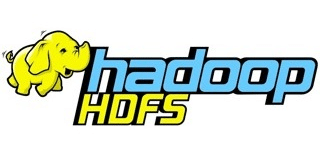 Integrate Apache Hive data tables as sources to speed initial processing times

Data streaming using Spark Streaming for real-time analysis

Generalization of text processing for other datasets

Added UI to allow analysts to personalize processing and charts 

Integration into the developing ExLF visual analytics platform
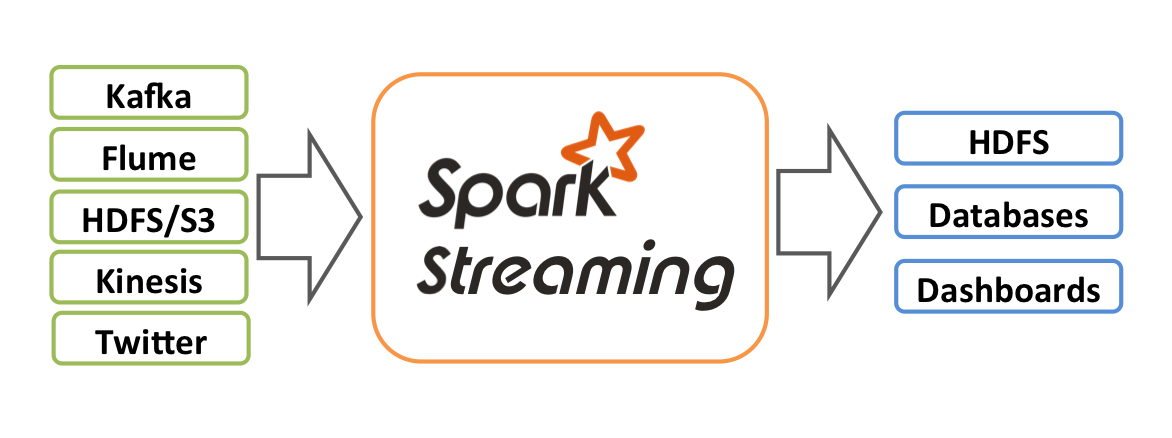 Acknowledgements
High Performance Computing Modernization Program and Internship Program

Army Research Laboratories

Jamie Infantolino

Adam Childs

Cleon Anderson

Virginia To
References
https://www.atec.army.mil/atc/history.html
https://www.arl.hpc.mil/hardware/index.html
D. Zou, “Automated Data Visualization Approaches for the Aberdeen Test Center”
https://spark.apache.org/ 
https://www.analyticsvidhya.com/blog/2016/08/beginners-guide-to-topic-modeling-in-python/
https://monkeylearn.com/blog/introduction-to-topic-modeling/
hive/hdfs
https://spark.apache.org/docs/latest/streaming-programming-guide.html